Федеральное государственное образовательное бюджетное учреждение
высшего образования
«Финансовый университет при Правительстве Российской Федерации»
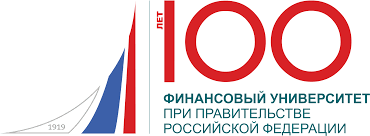 Что помогает быть востребованным преподавателем?

ст. преподаватель Петухов Валерий Александрович
Департамент экономической теории
www.themegallery.com
Company Logo
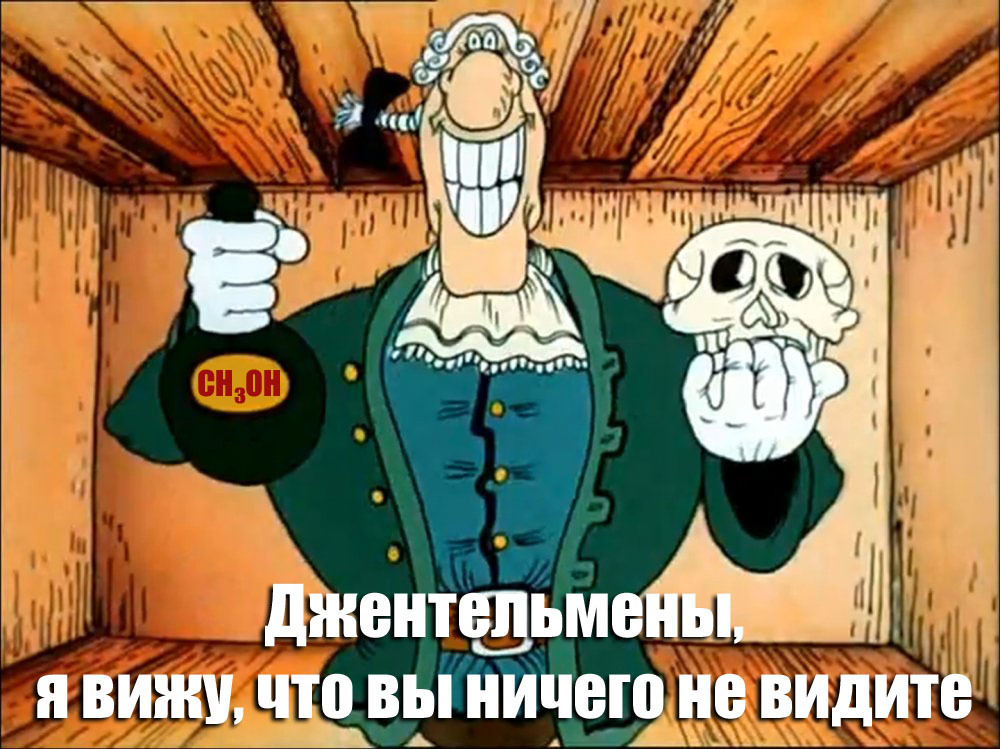 ВАЖНЫЕ СПОРЫ ПРОШЛОГО, ИМЕЮЩИЕ СОВРЕМЕННОЕ ПРОДОЛЖЕНИЕ
ДЕБАТЫ О ХЛЕБНЫХ ЗАКОНАХ В ПАРЛАМЕНТЕ ВЕЛИКОБРИТАНИИ (XIX ВЕК)
???
???
Что лучше - покупать дешевый хлеб, но иностранный?
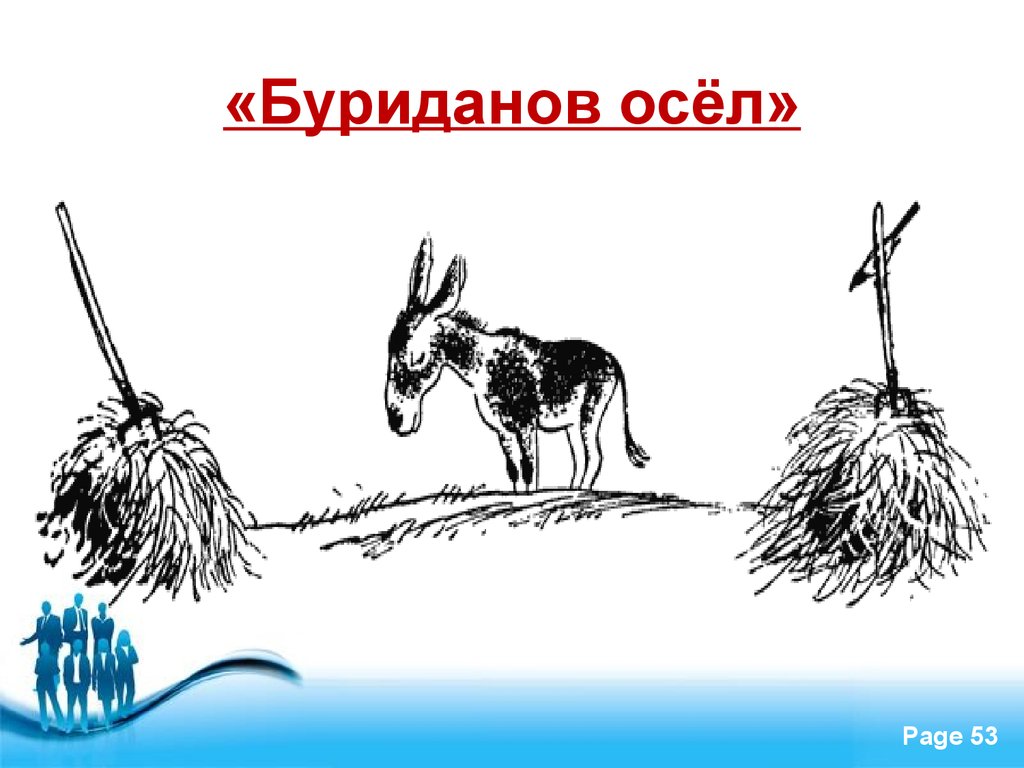 Что лучше - производить свой хлеб, но дорогой?
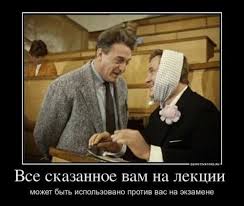 СТУДЕНТ!
Каждый человек подсознательно желает признания важности своей личности.
Взвешенно разными способами повышайте самооценку студента.
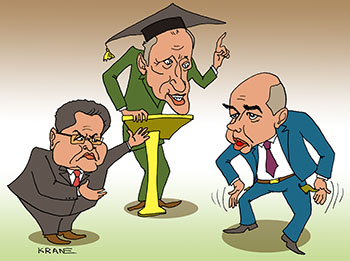 2. Не навязывайте свою точку зрения студентам по спорным вопросам. Излагайте свою точку зрения и аргументируйте ее , но подчеркивайте, что это один из возможных подходов.
www.themegallery.com
Company Logo
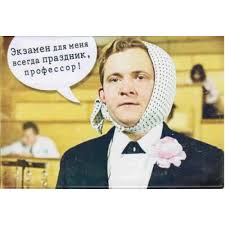 СТУДЕНТ!
3. В подобной ситуации говорите студентам, что они имеют полное право на свою собственную точку зрения. Единственное, что должен требовать здесь преподаватель -  хорошую и грамотную аргументацию.
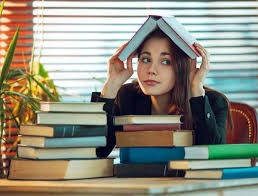 4. Давайте студенту возможность полностью высказаться.
www.themegallery.com
Company Logo
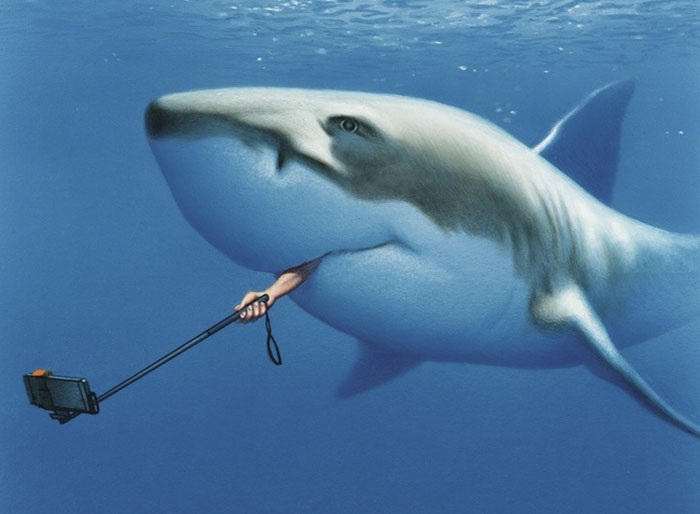 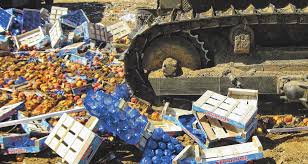 СОВРЕМЕННАЯ       ГОНКА ВООРУЖЕНИЙ
САНКЦИИ 
           И 
АНТИСАНКЦИИ
актуальность
www.themegallery.com
Company Logo
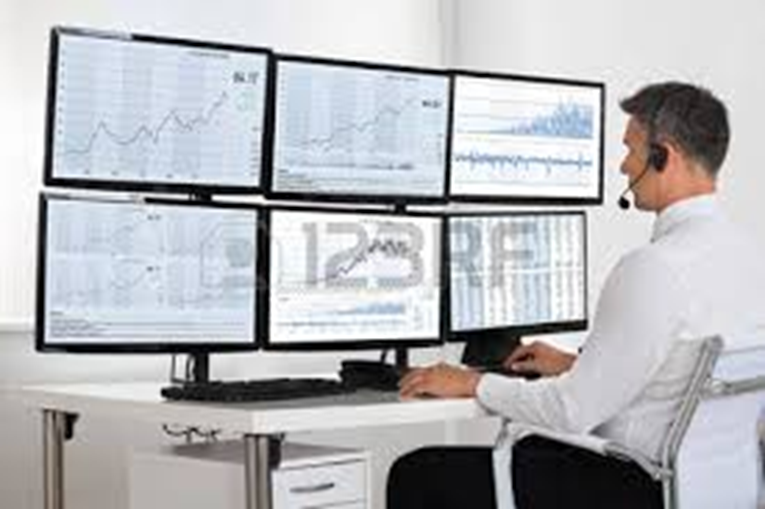 Простые и сложные вопросы, «вредные» вопросы
МЕТОДЫ
Интеллектуальные игры экономистов
«Хитрые» задачи на логику
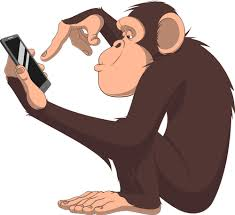 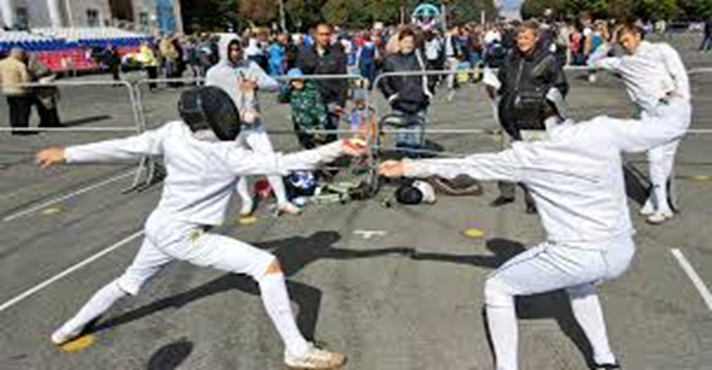 Разбор сложных ситуаций с разными точками зрения
www.themegallery.com
Company Logo
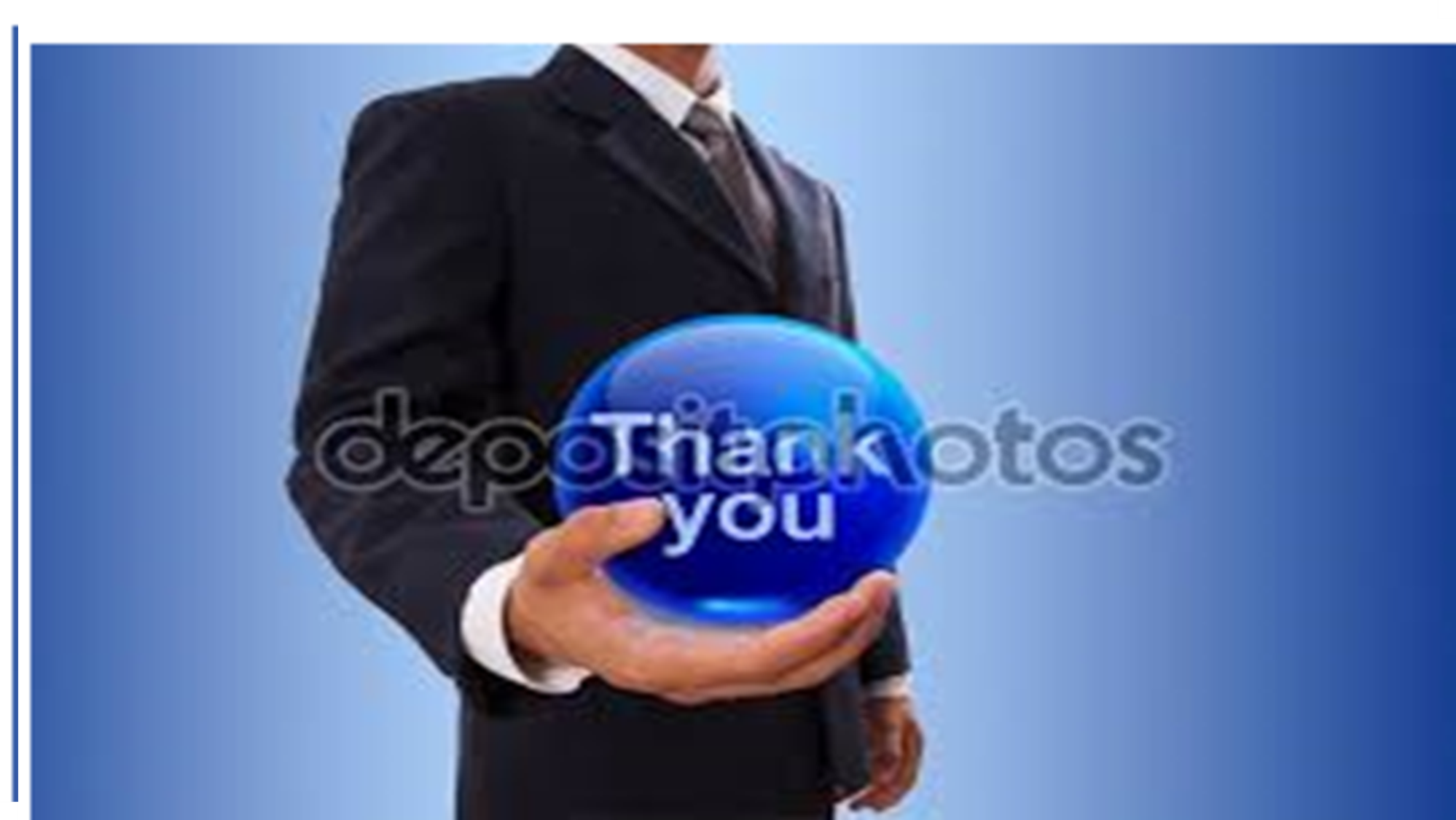 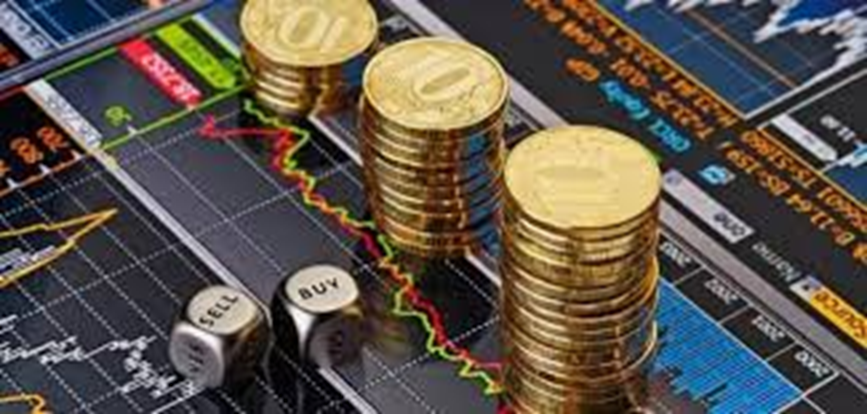